Тема 7. Міжгалузеві господарські комплекси та регіональні особливості їх розвитку і розміщення
Міжгалузевий регіональний комплекс

– це сформоване територіальне поєднання взаємопов’язаних галузей і виробництв у економічних районах, вузлах, центрах, завдяки яким може забезпечуватися максимальний ефект при найменших витратах.
Структуру промисловості представляють міжгалузеві комплекси: 

паливно-енергетичний;
металургійний;
машинобудівний;
хімічний;
лісопромисловий;
будівельний;
соціальний;
агропромисловий.
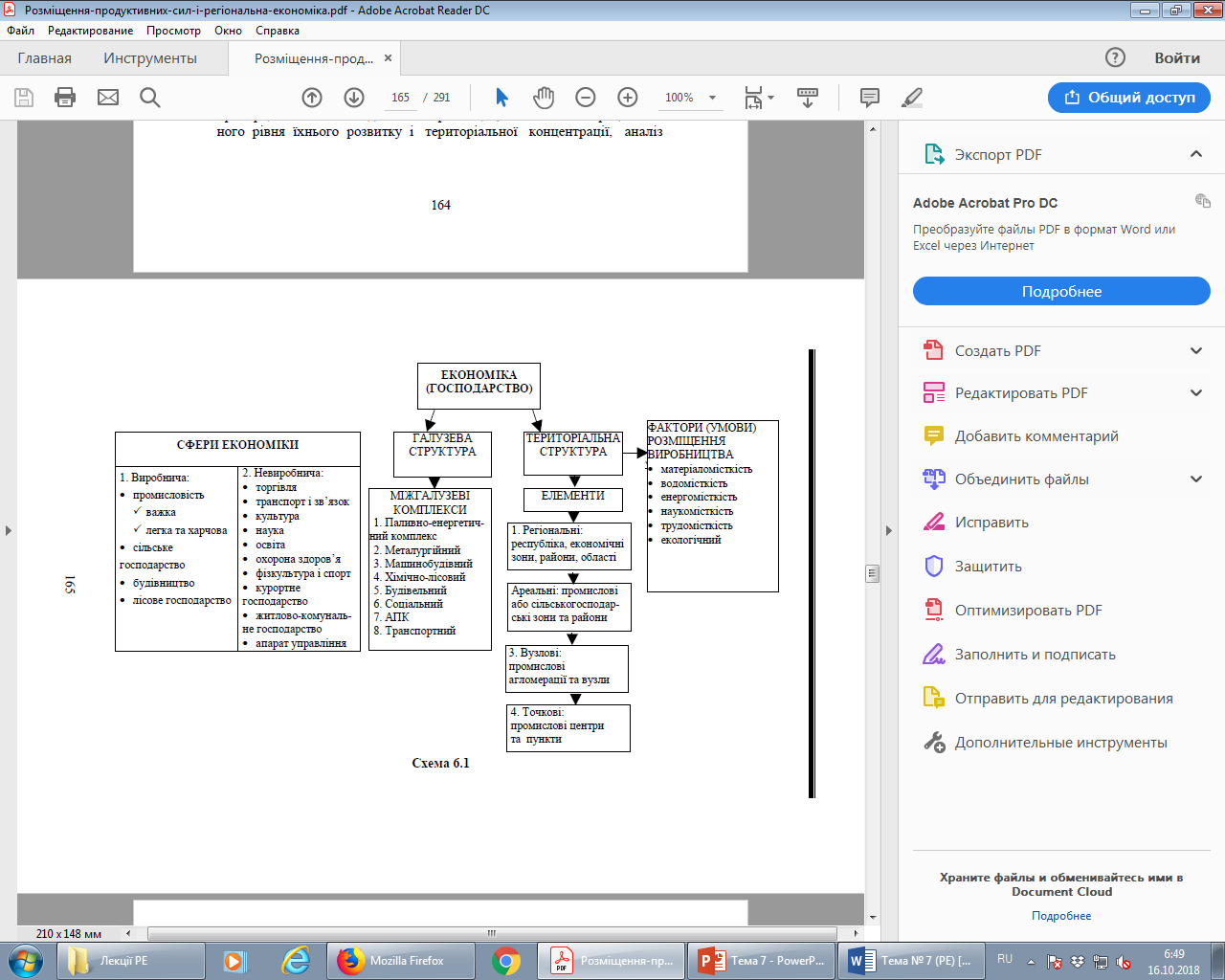 1. Паливно-енергетичний комплекс України
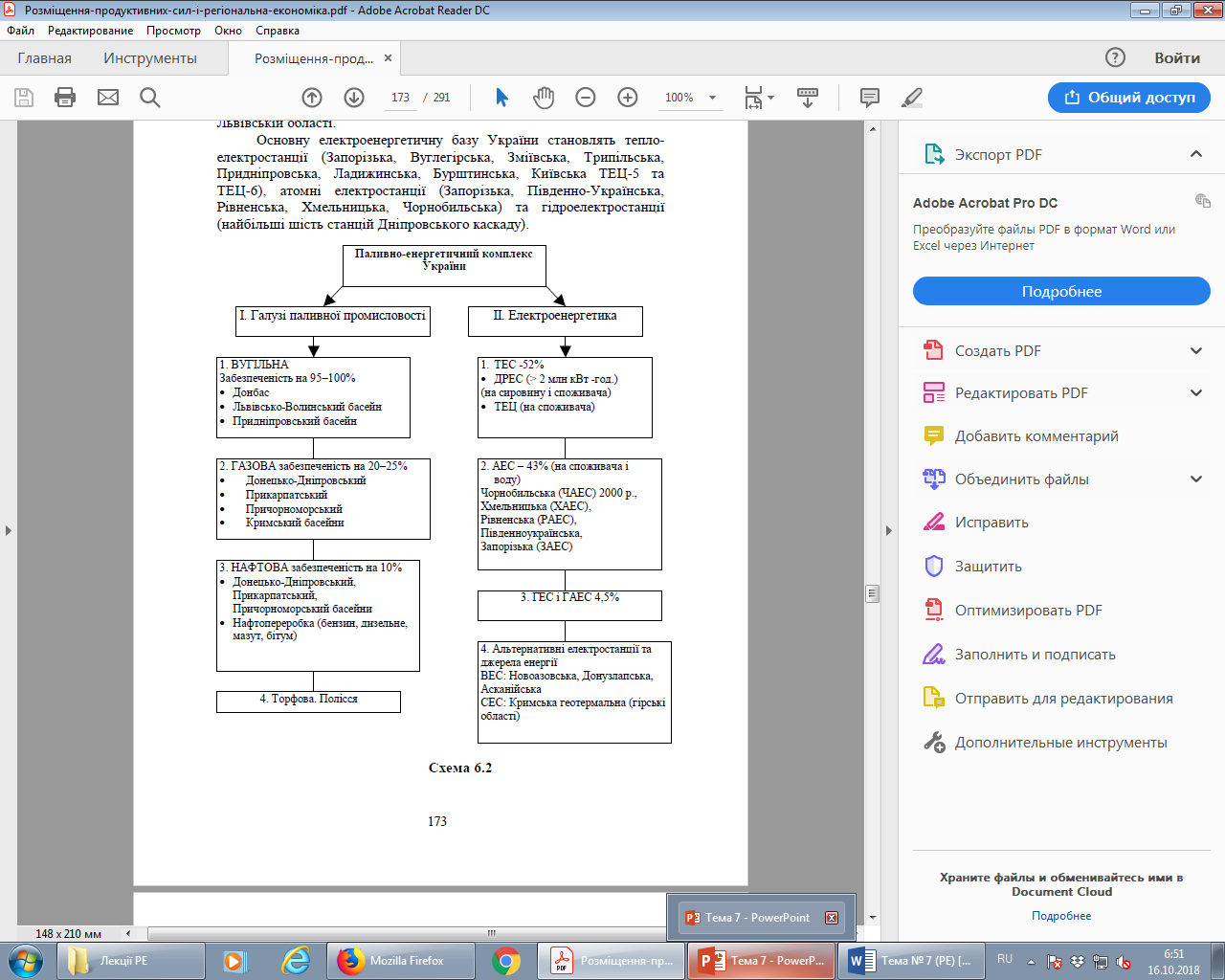 2. Металургійний комплекс України
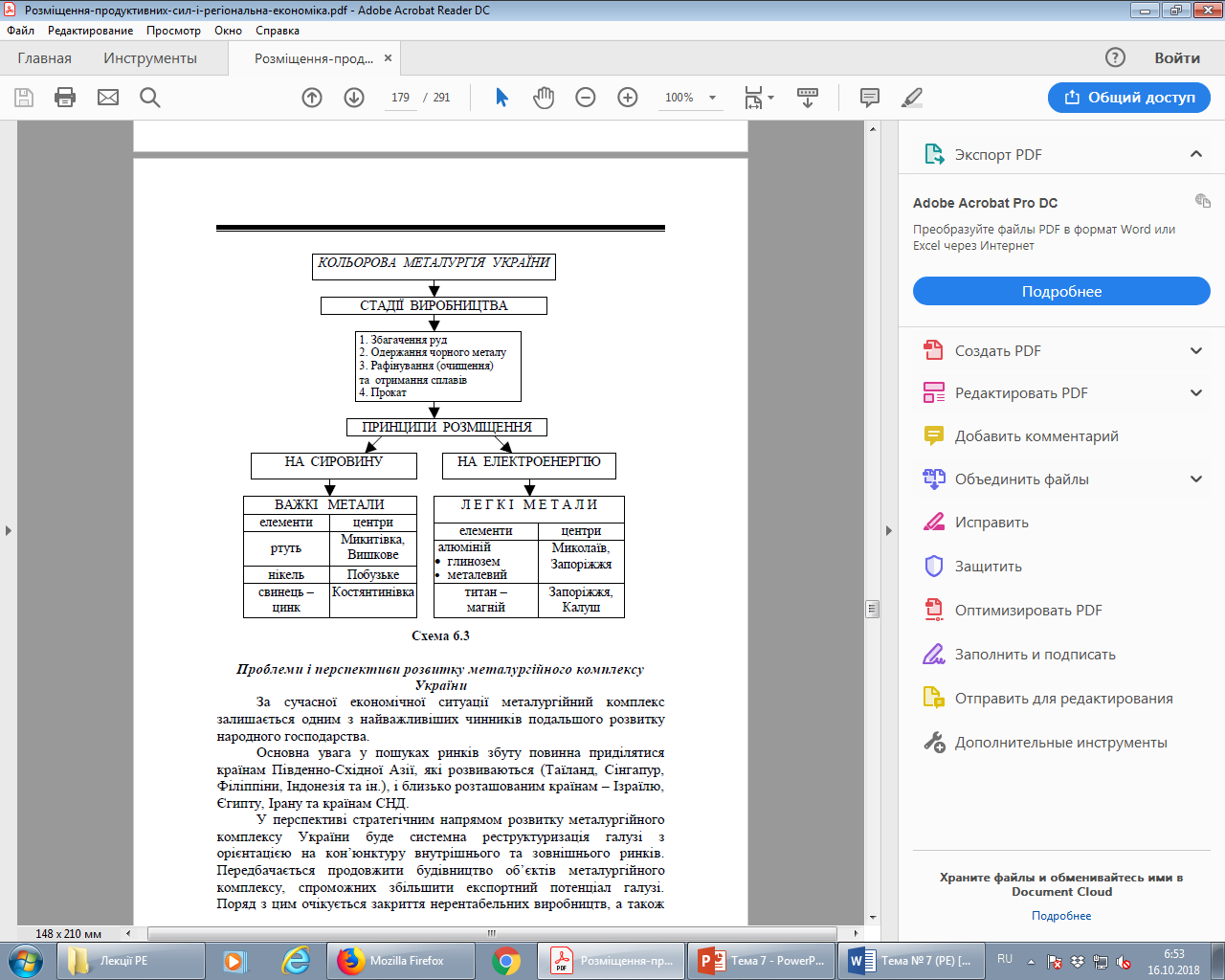 3. Машинобудівний комплекс України
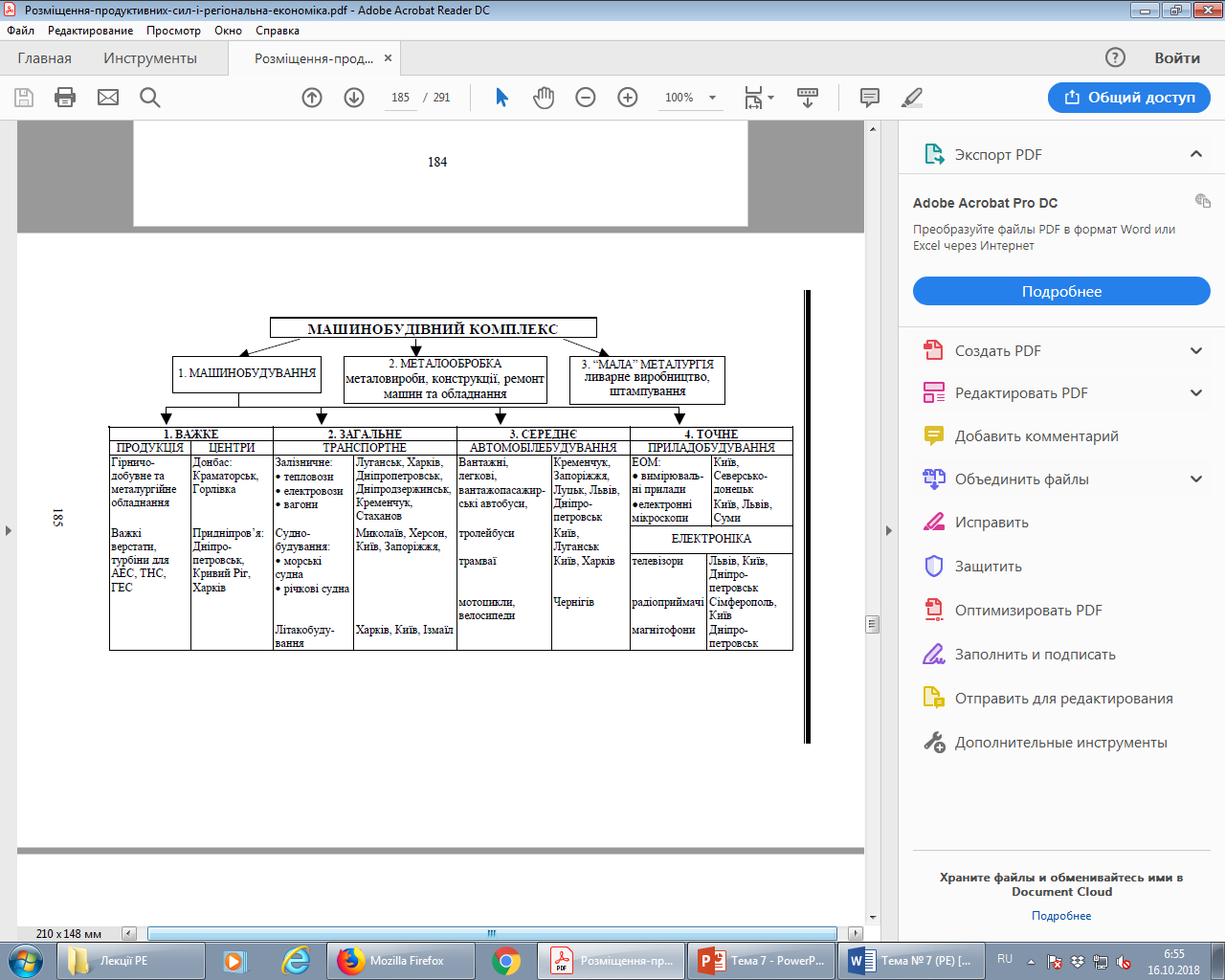 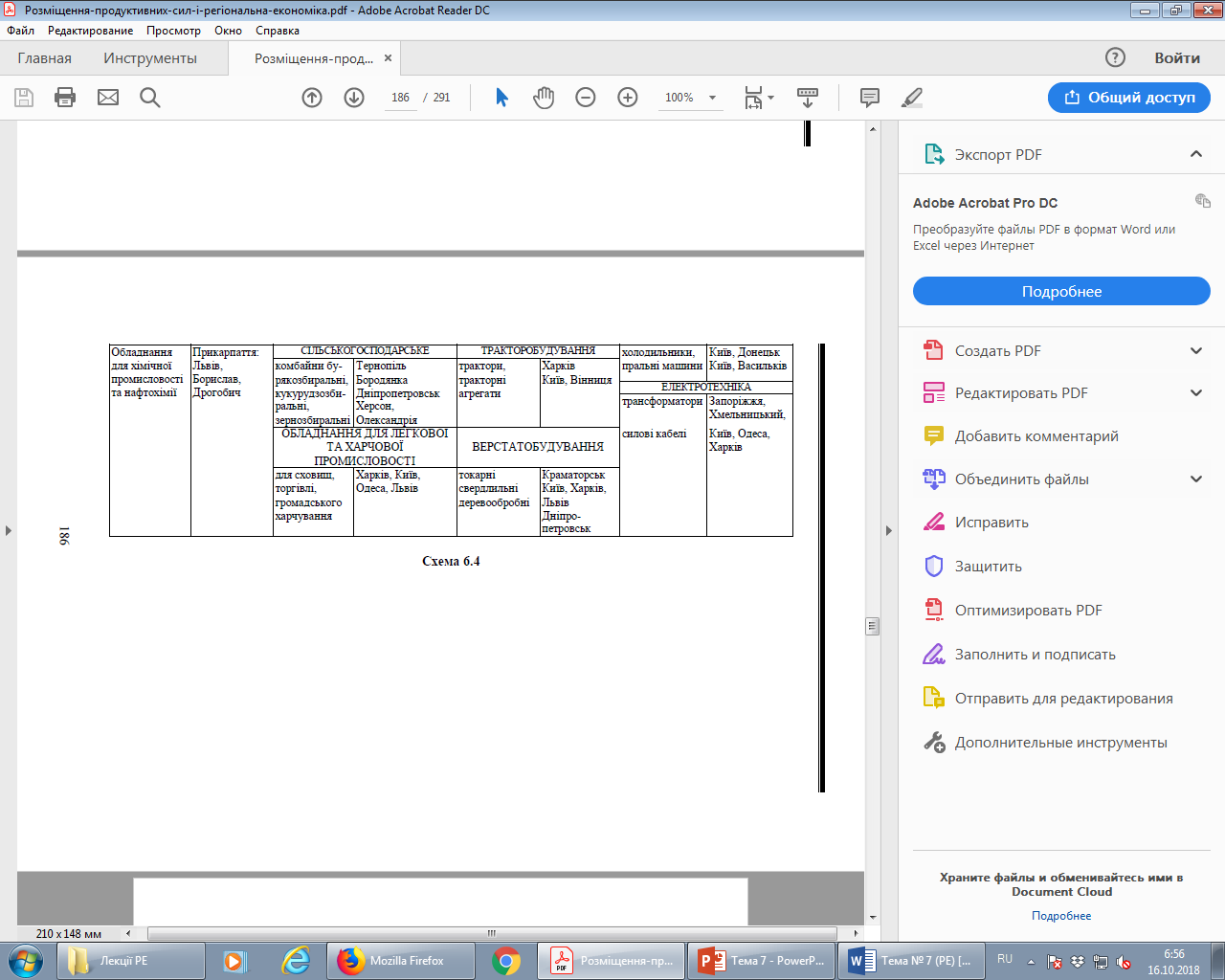 4. Хімічний комплекс України
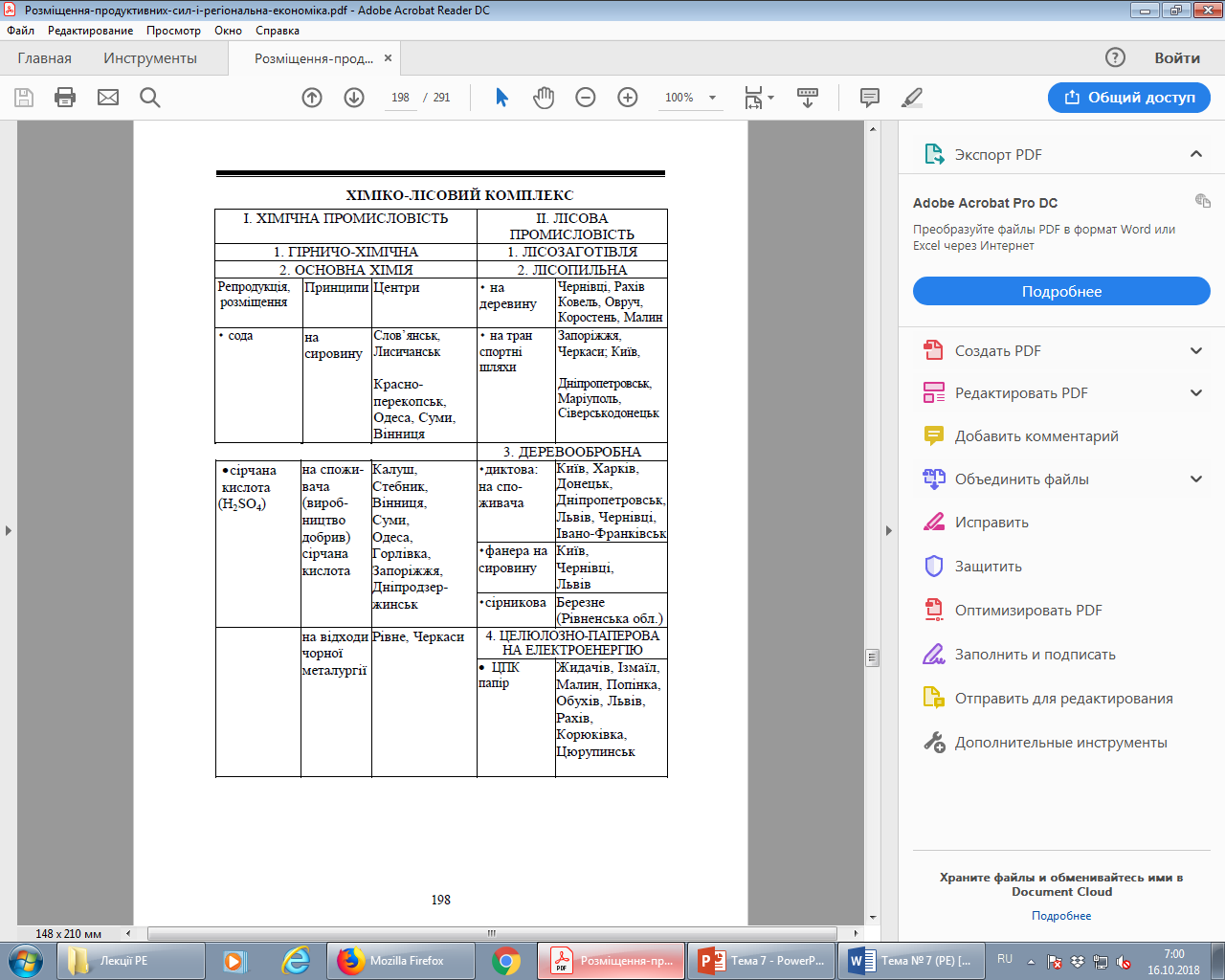 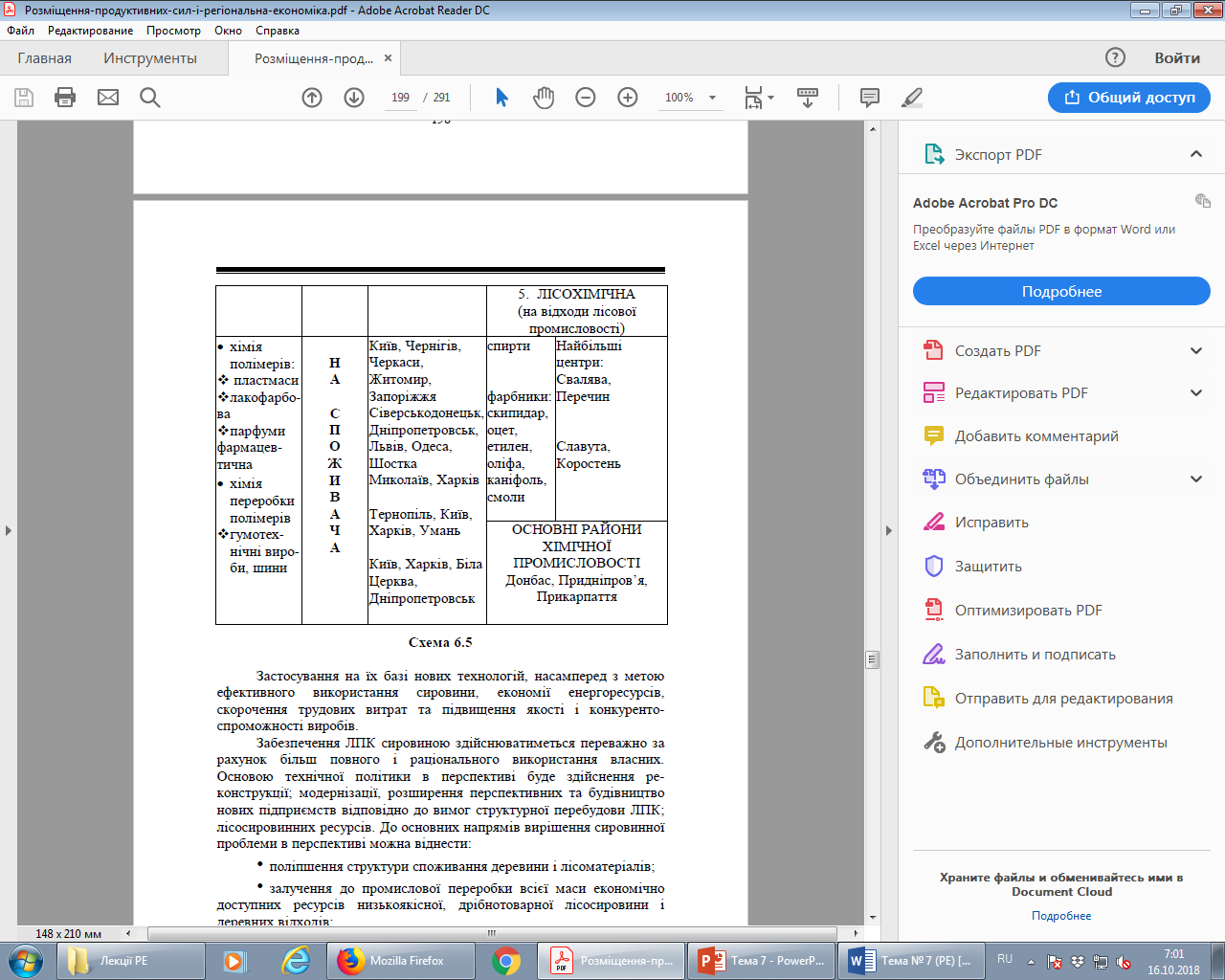 5. Лісопромисловий комплекс України
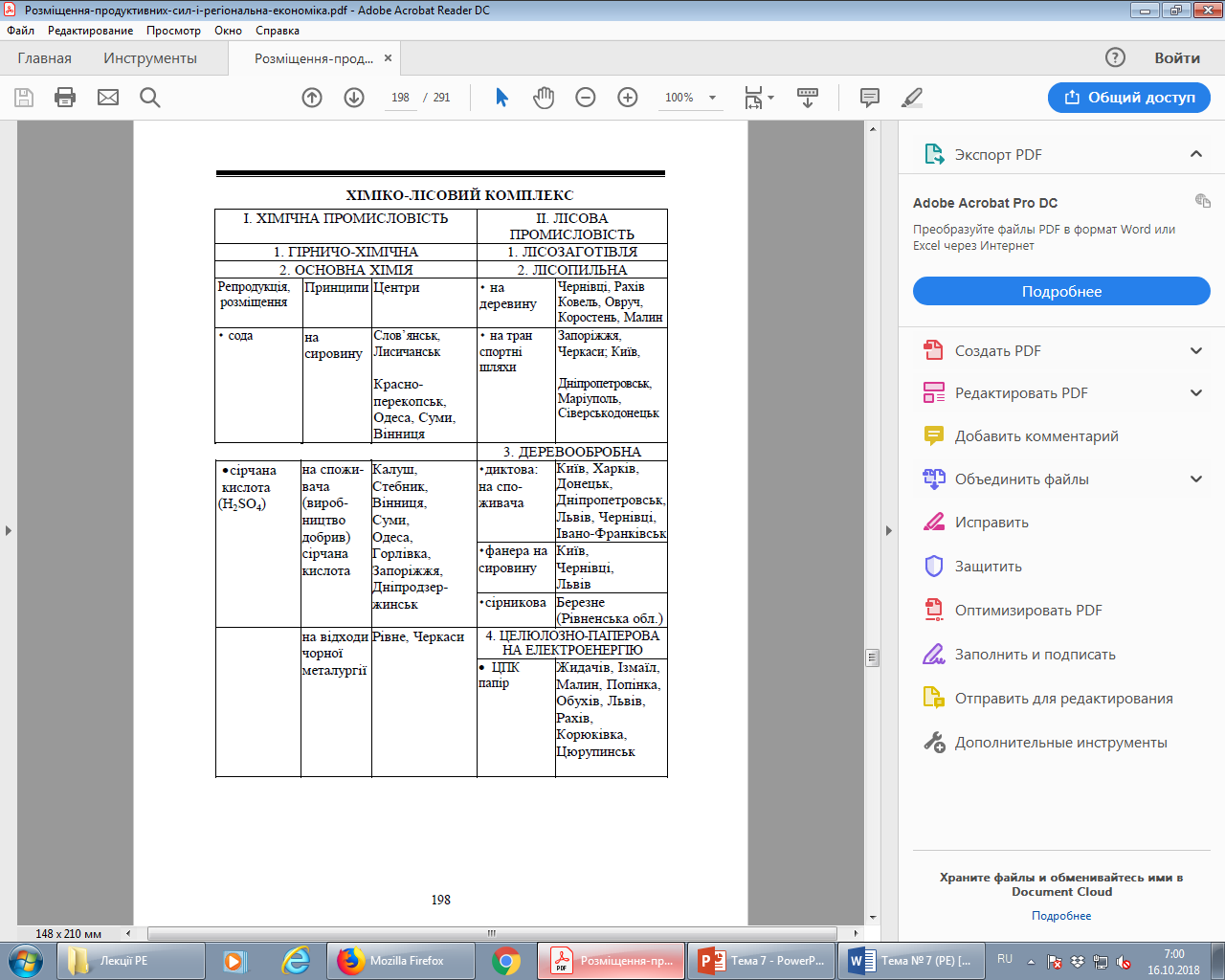 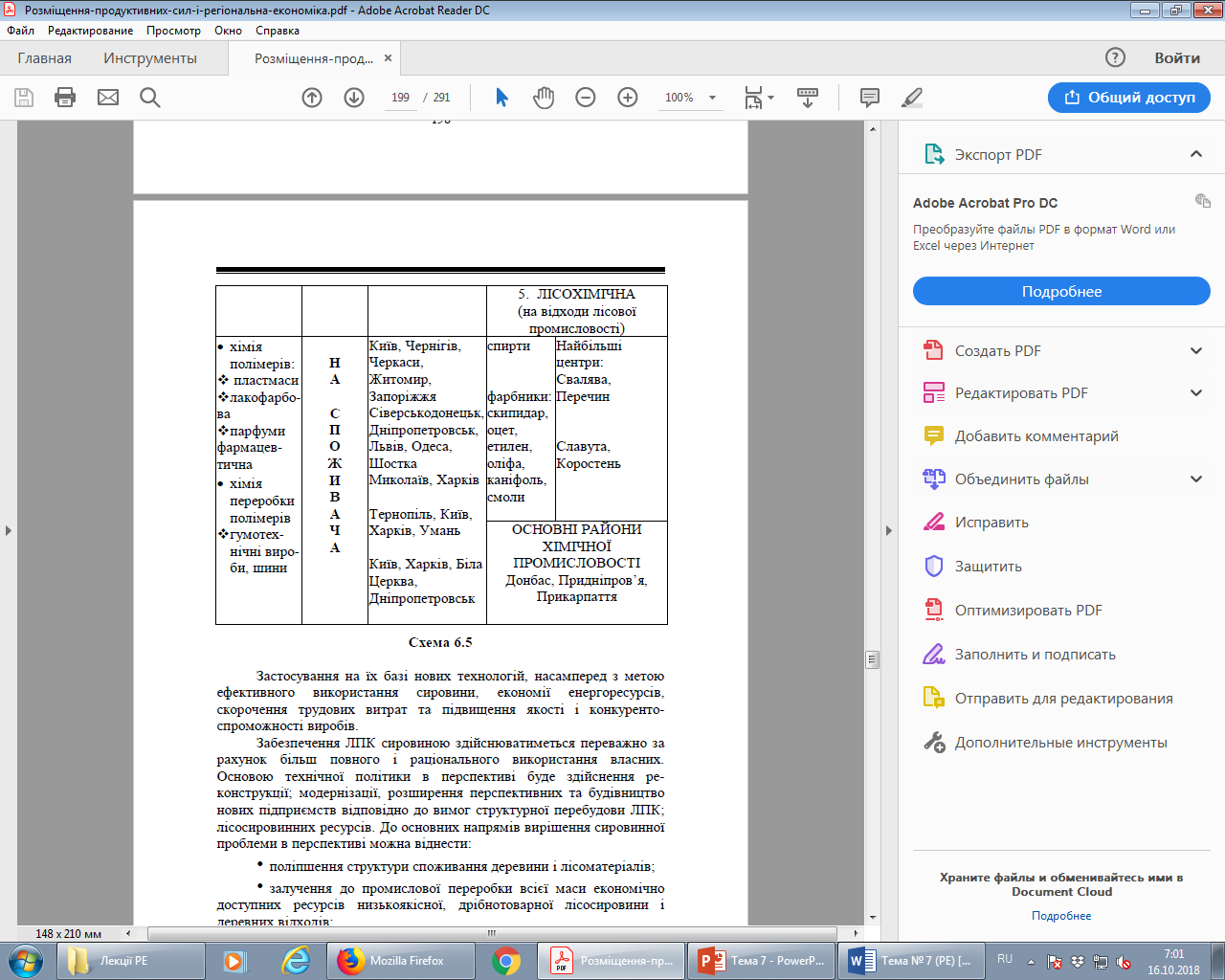 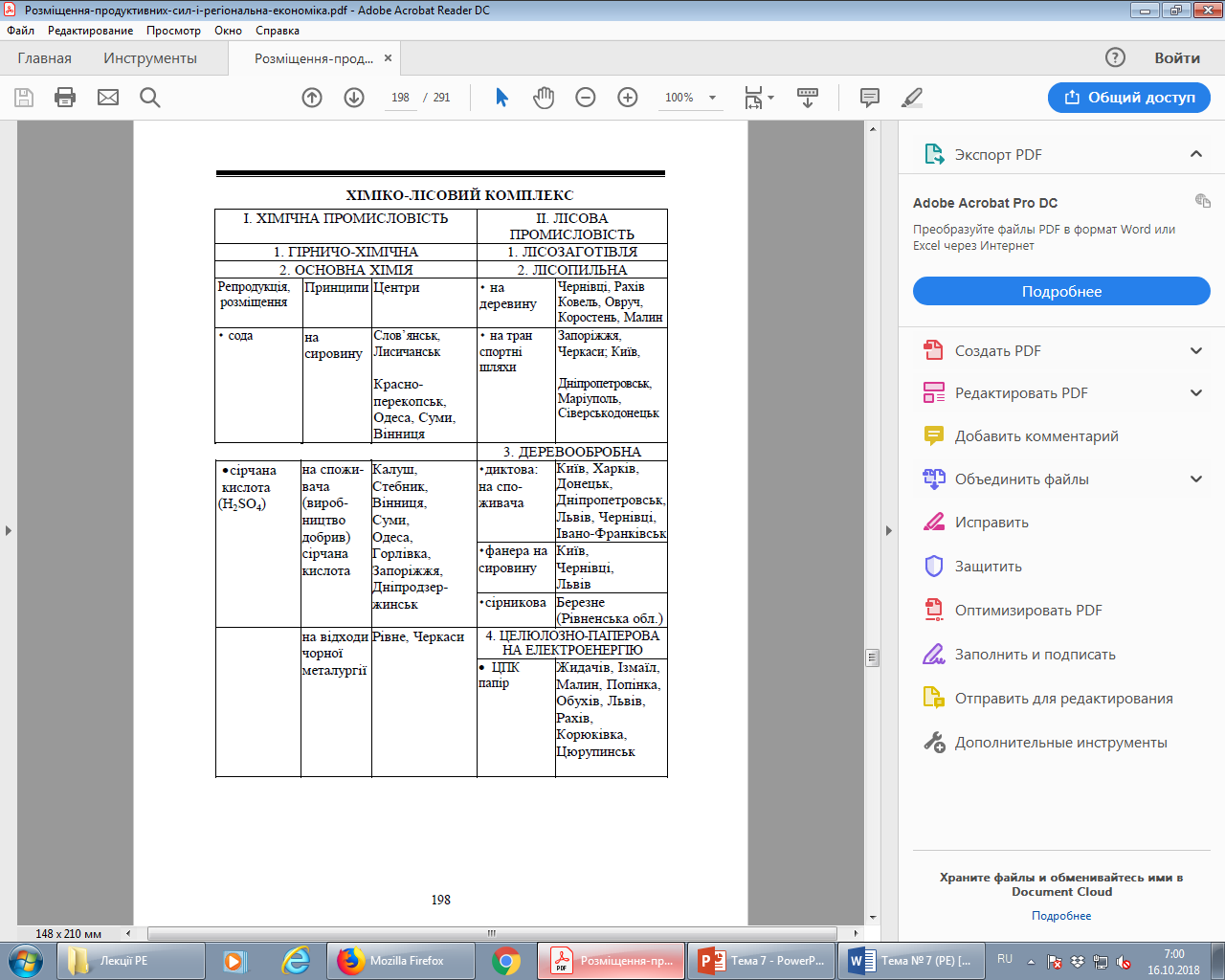 6. Будівельний комплекс України
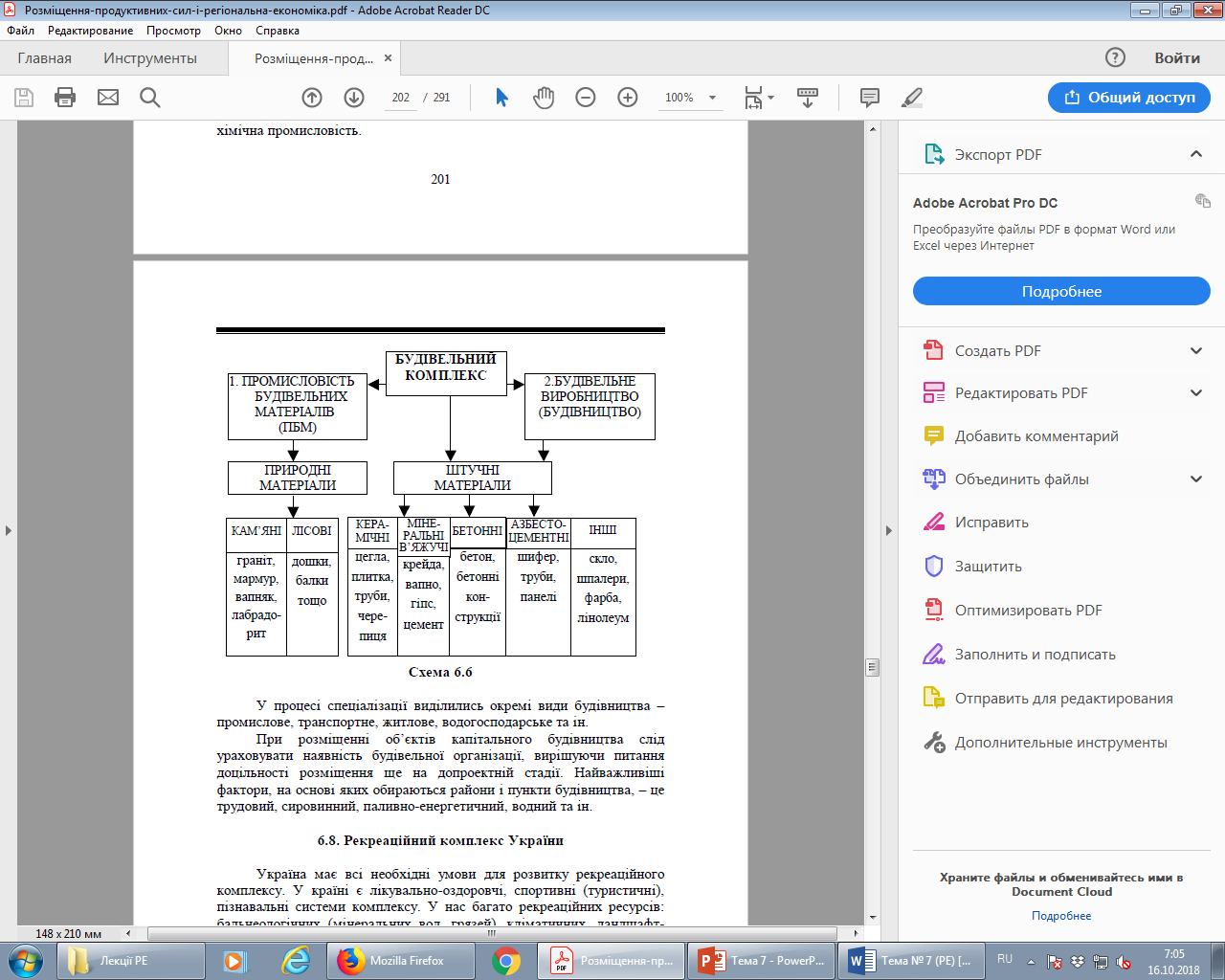 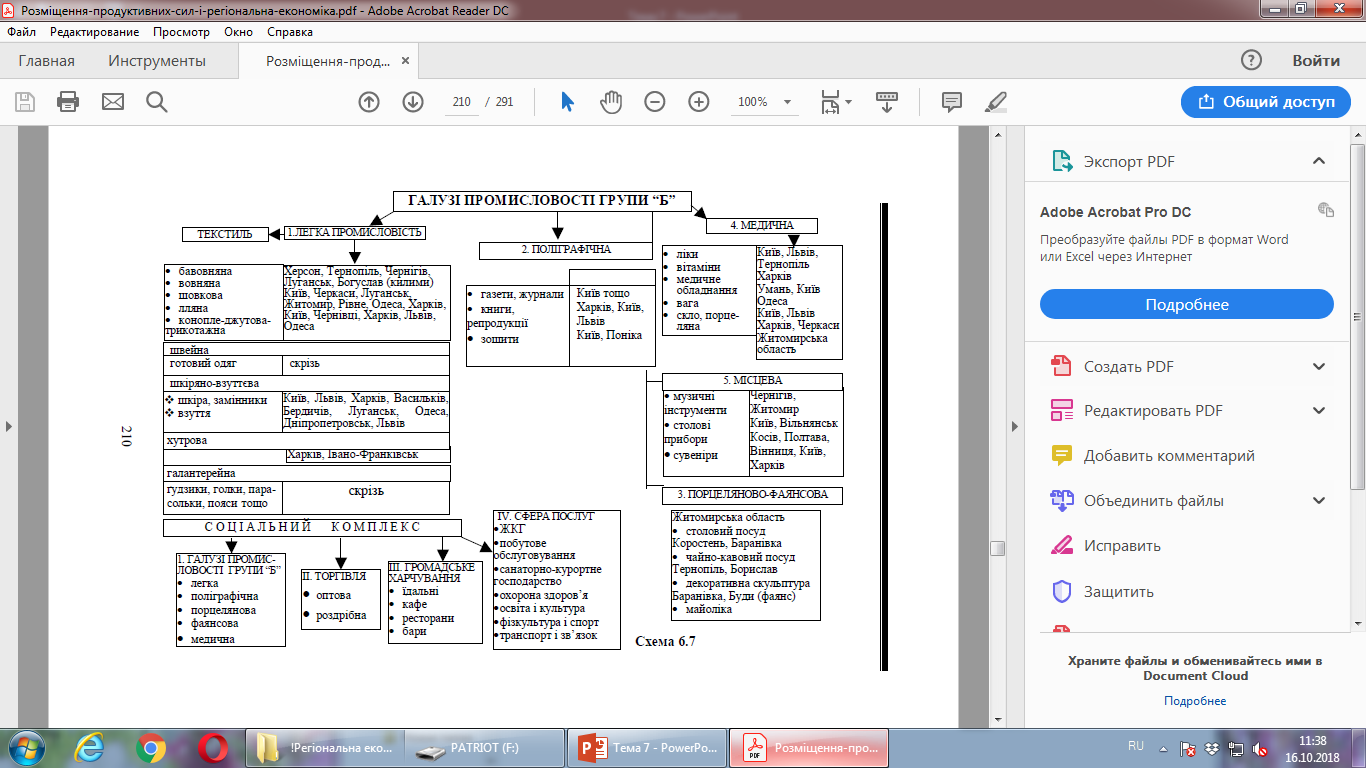 7. Агропромисловий комплекс України
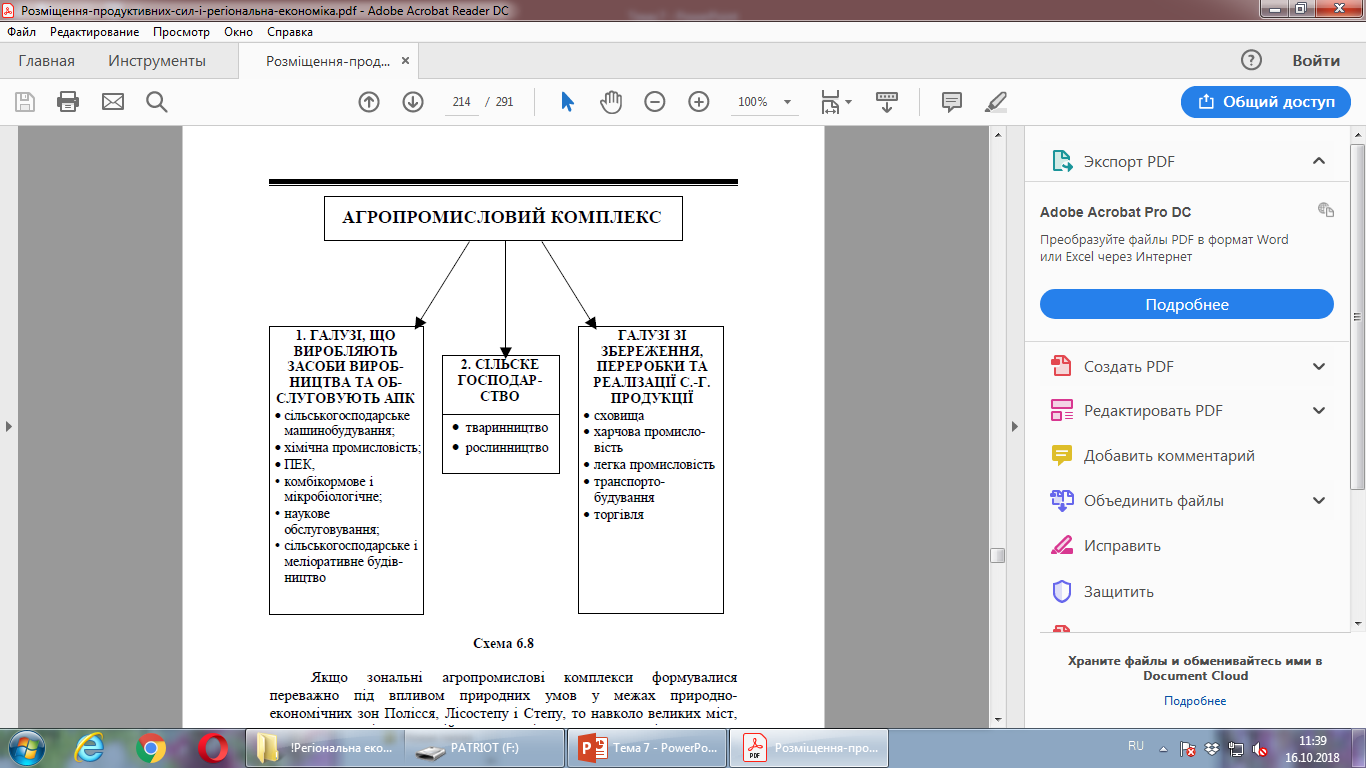 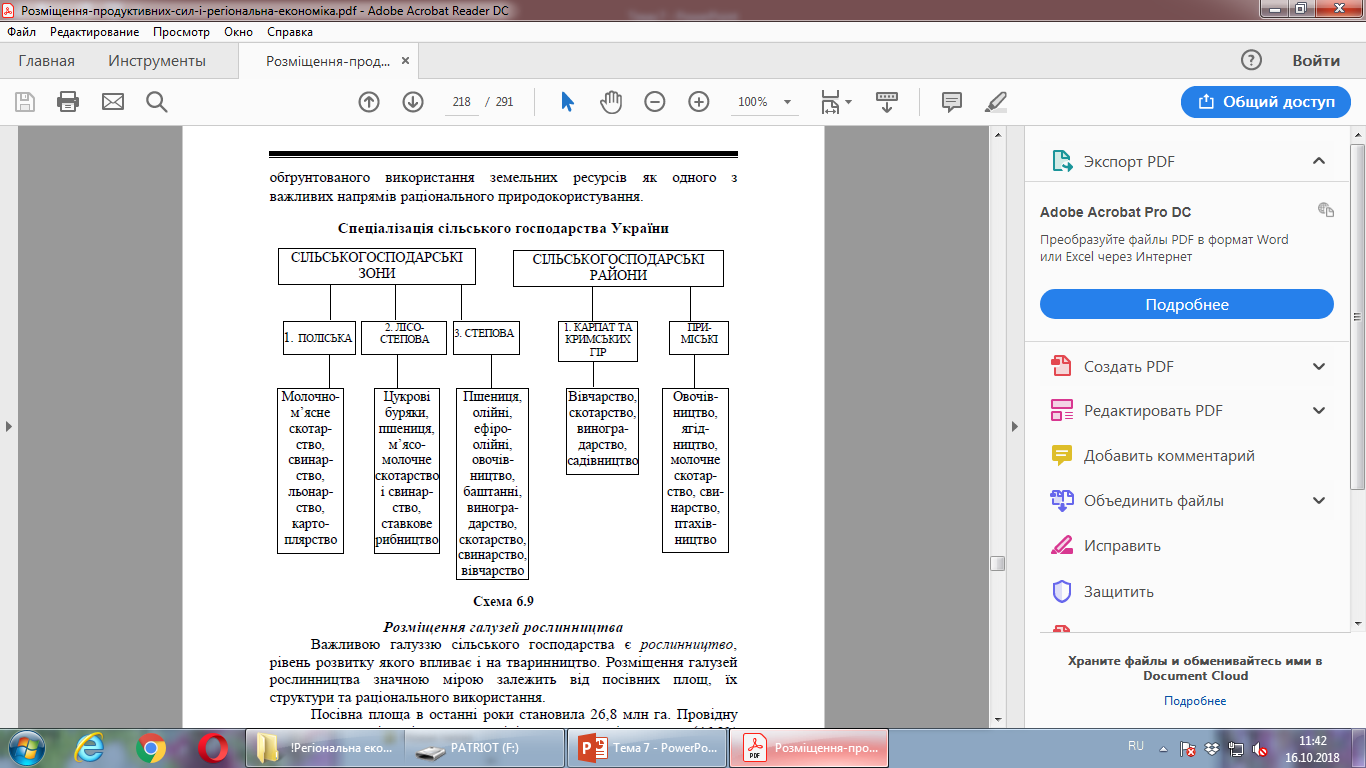 8. Соціальний комплекс України
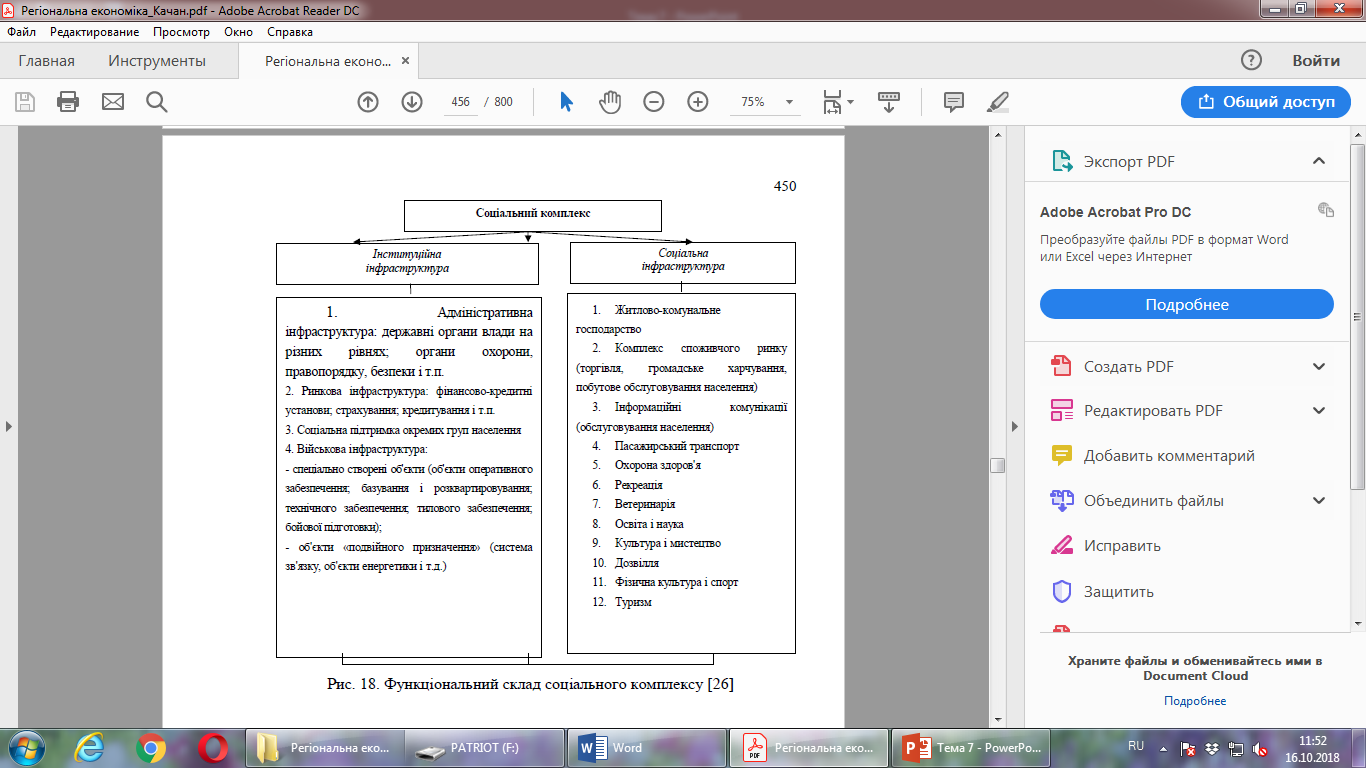 Система показників, які характеризують стан функціонування промисловості
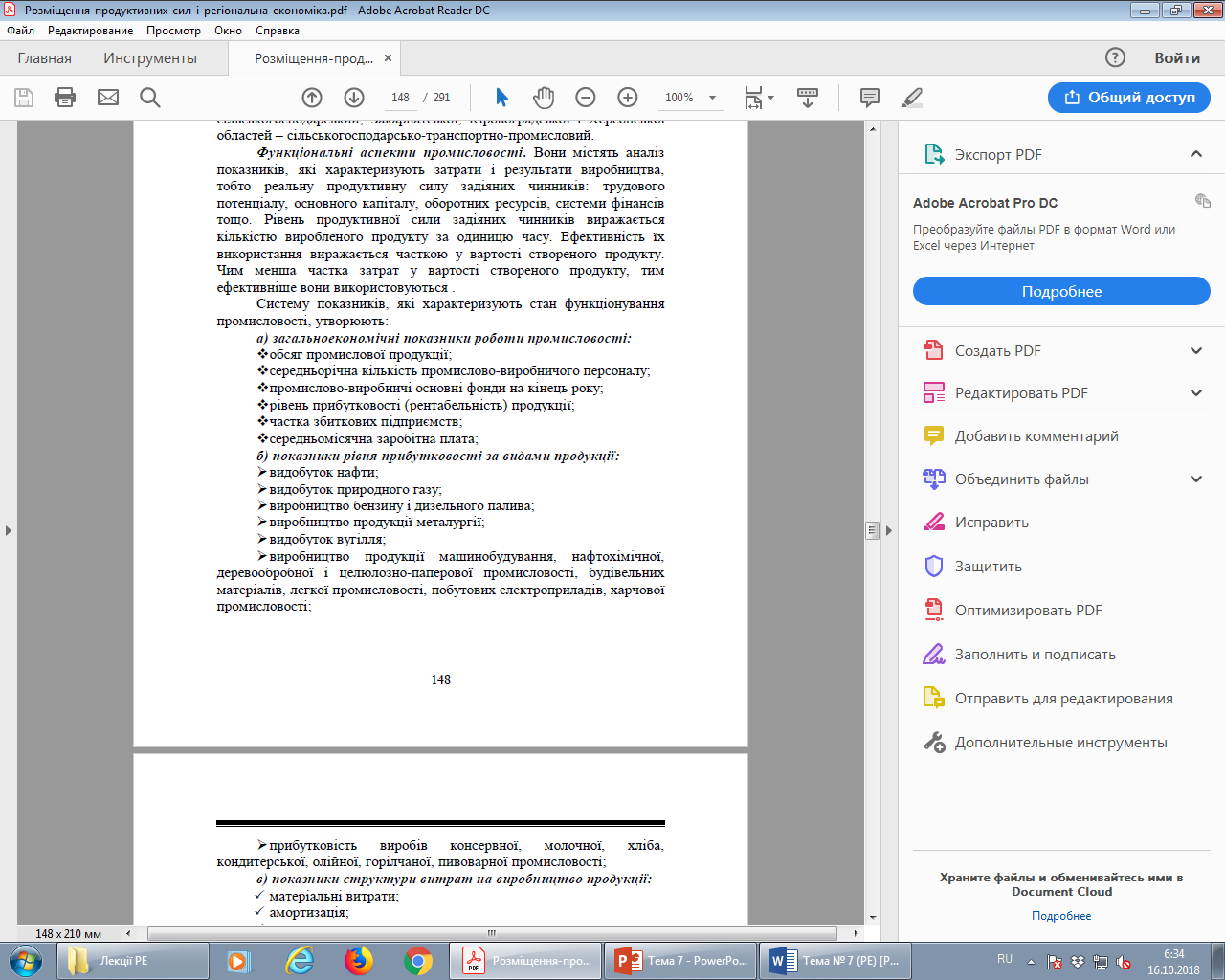 Система показників, які характеризують стан функціонування промисловості
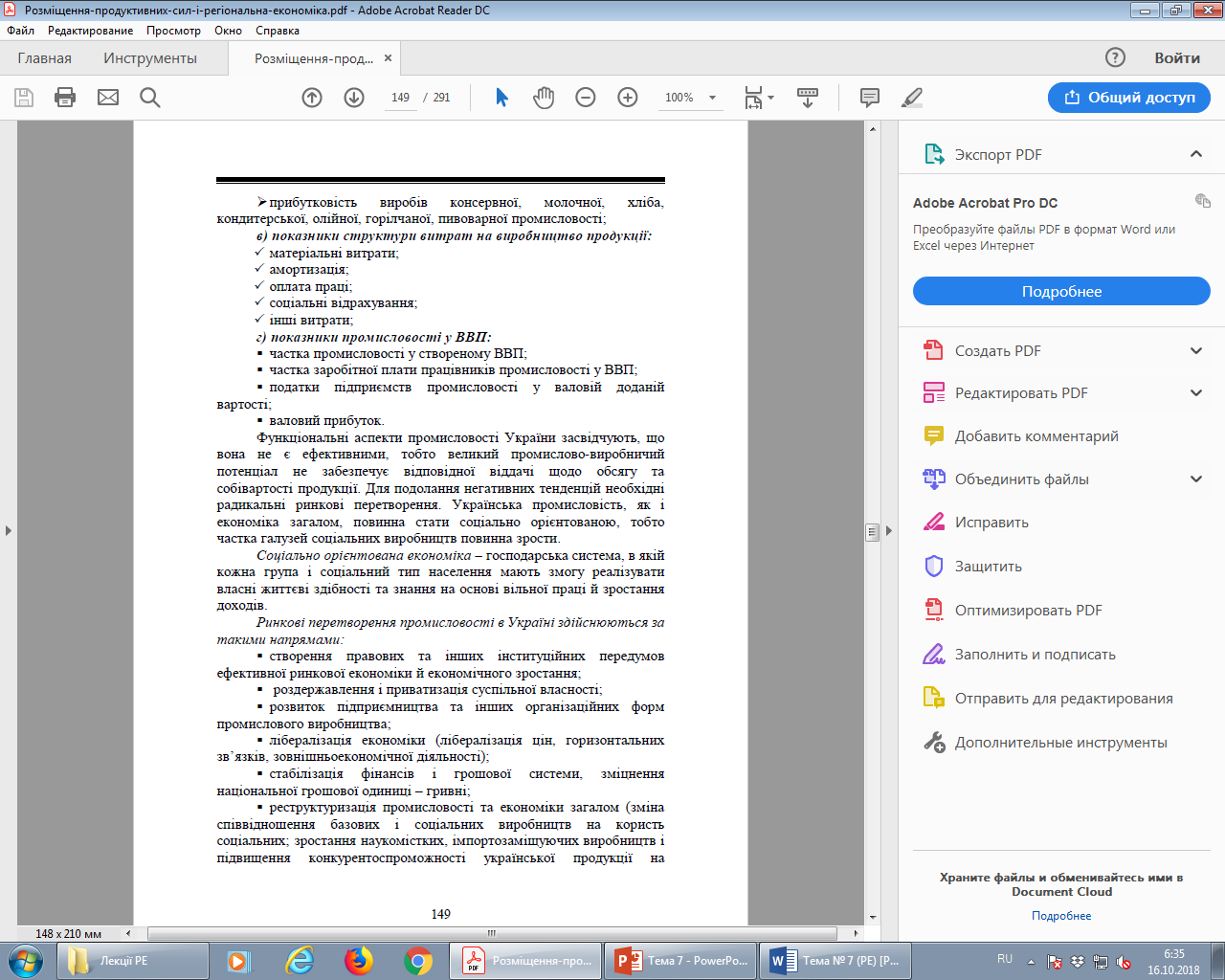 Тема 7. Міжгалузеві господарські комплекси та регіональні особливості їх розвитку і розміщення